Wednesday 15th July 2020
Mental  multiplication. 
See how fast you can work out the answers.
REVISIONMultiplicationCheck your answers on a calculator.
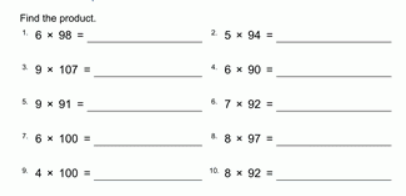 Use your rounding off skills!
Use the grid method to solve the problems
Write out the multiplication problem and calculate the answers.
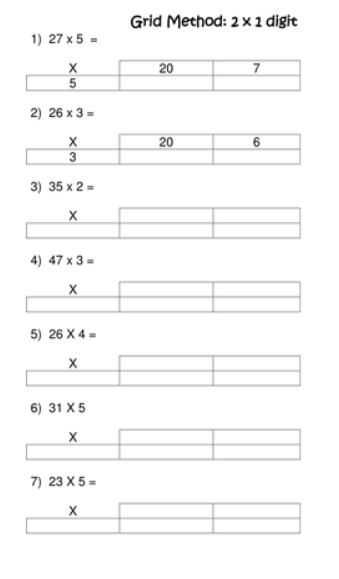 189 x 5 =

284 x 6 =

314 x 9 =

467 x 8 =

293 x 7 =
Column multiplication
Multiplying decimals
This is also called short multiplication
Multiply by 10 and 100
1.2 x 10 =
5.4 x 100 =
2.3 x 10 =
1.7 x 100 =
12 x 10 =
0.4 x 10 =
10 x 100 =
1.8 x 10 =
30 x 10 =
4.1 x 100 =
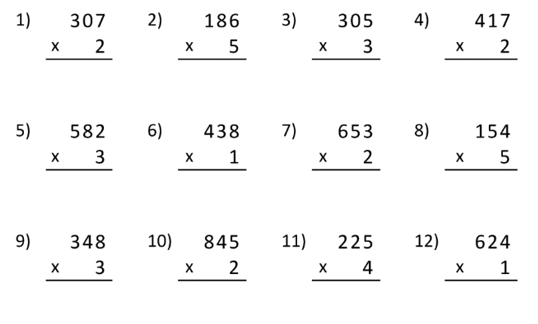 Remember that 1 multiplied by 10 is 10.

1.2 is 1 whole and 2 tenths multiplied by 10.
So it will become 12. 

If you understand this, you can move 1 step to the left, across the decimal point when you multiply by 10.

And 2 steps if you multiply by 100
Word problems
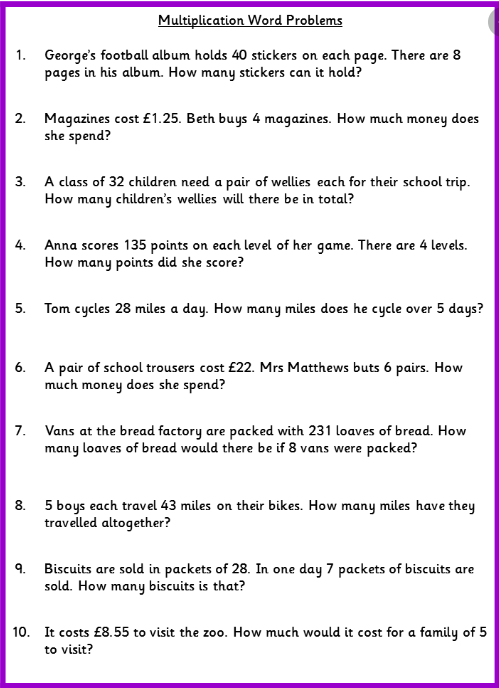 Read the problems carefully.
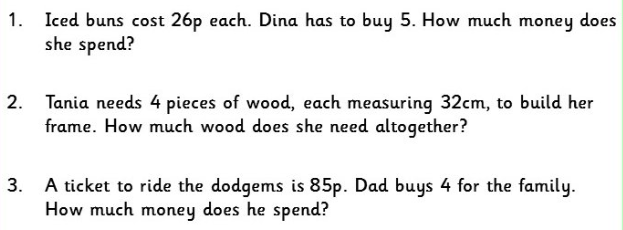